Power Query for Information Managers
Power Query is Excel's most powerful data tool!! (Bassil Al Eter)

25 July 2019
Agenda
What is Power Query? 
What are the advantages of using Power Query in IM units? 
Most important functions
Examples of use
Q&A session
Resources
[Speaker Notes: Presentation / 20 minutes  - the potential of Power Query 
This session is not a training, just a presentation that intends to help IMOs to understand how they could use Power Query in their work
Should also mention the legacy of CC in the use of Excel tools in OCHA]
What is it?
Power Query is one of three data analysis tools available both in Excel and Power BI:

Power Query – connect, transform, combine data from different sources
Power Pivot – create data models, establish relationships and calculations to summarize data
Power View – create interactive charts, graphs, maps, and other visuals

These tools are available in Excel and Power BI Desktop.
Reasons to use Power Query in Information Management
ADVANTAGES
Saving time with data cleaning and processing (reusable scripts)
It is built-in tool for Excel and PowerBI so it’s readily available to OCHA staff
No need to have coding background to learn it
A user-friendly development tool i.e. compared to Python or R 
Can connect to multiple data sources 

DISADVANTAGES
Can be slow depending on data volume or number of files you are reading
Coding interface needs improvement
[Speaker Notes: Compare with other tools – R or python 
Introduction of the tool, background information, advantages disadvantages  -- use it on suden on set or protracted – learning curve maybe faster  -- how much time we can save with PowerQuery???]
How does it work?
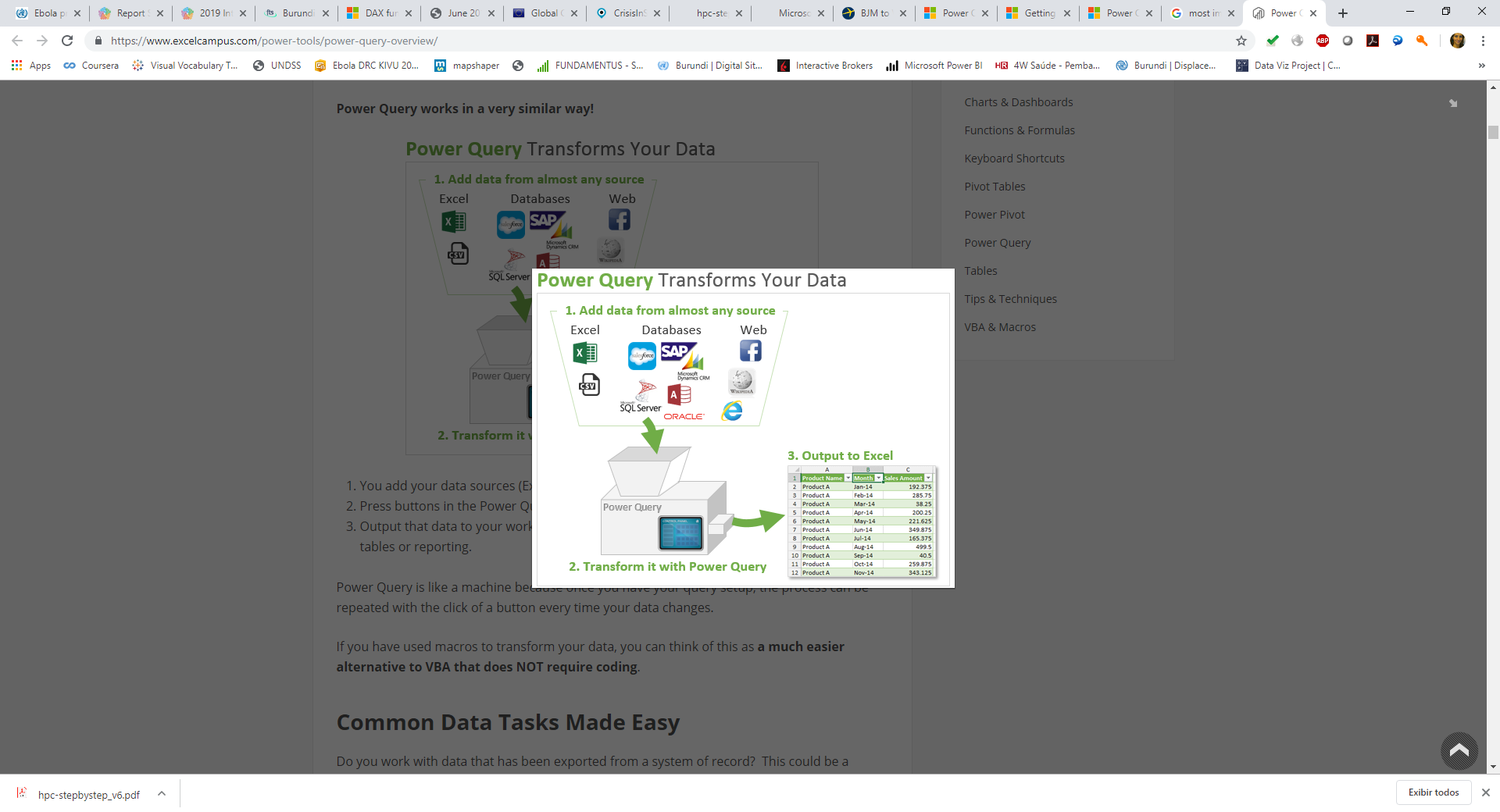 Power Query functions
Remove columns, rows, blanks
Convert data types – text, numbers, dates
Split or merge columns
Sort and filter columns
Add calculated columns
Append (combine), merge (join) tables/files/data
Find and replace text
Unpivot data to use for pivot tables
Group data by certain columns (Group by)
Power Query functions
Unpivot data
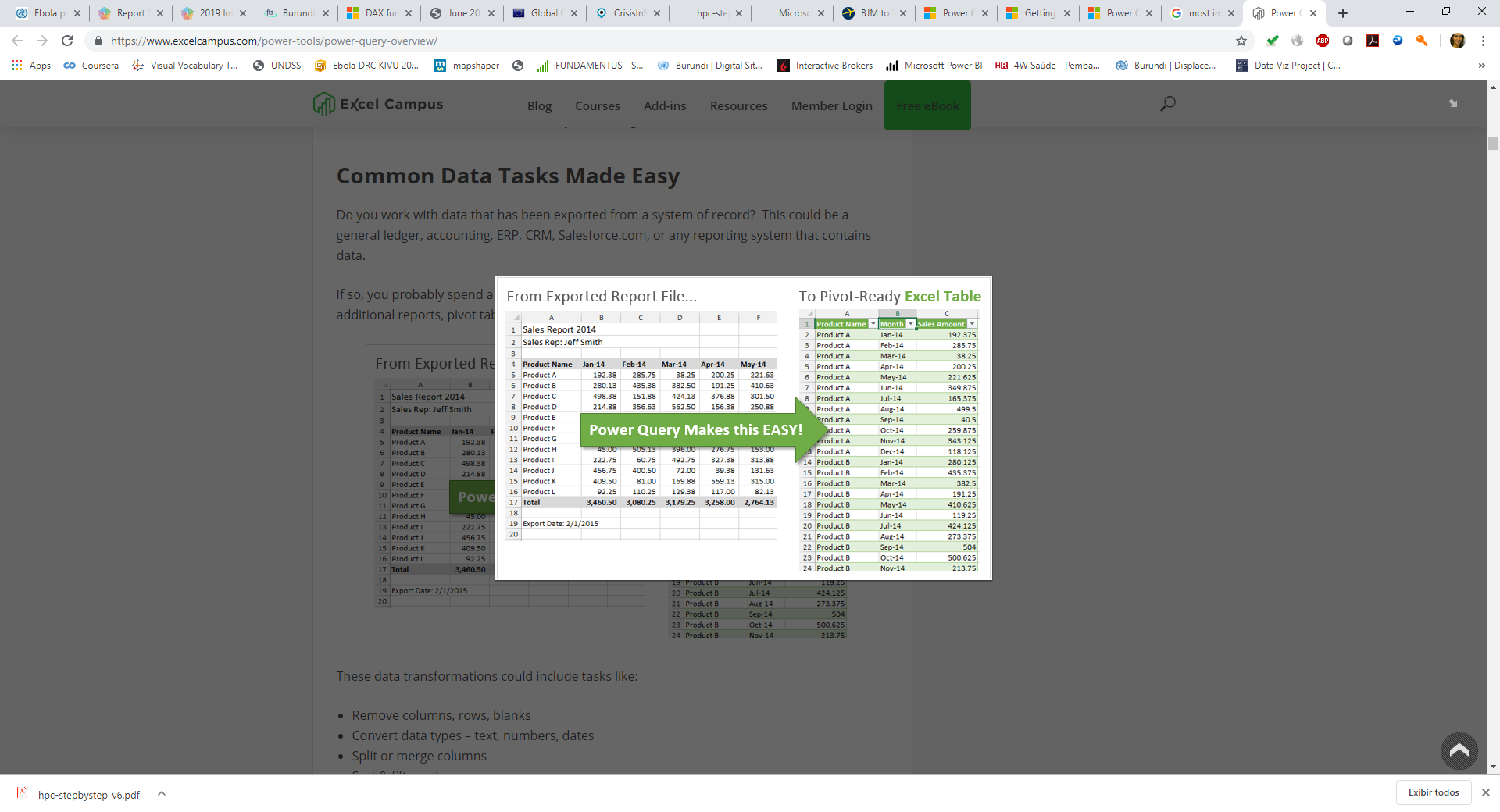 [Speaker Notes: For the visualization it is better to have a data vertical table rather than horizontal format]
Power Query functions
Append
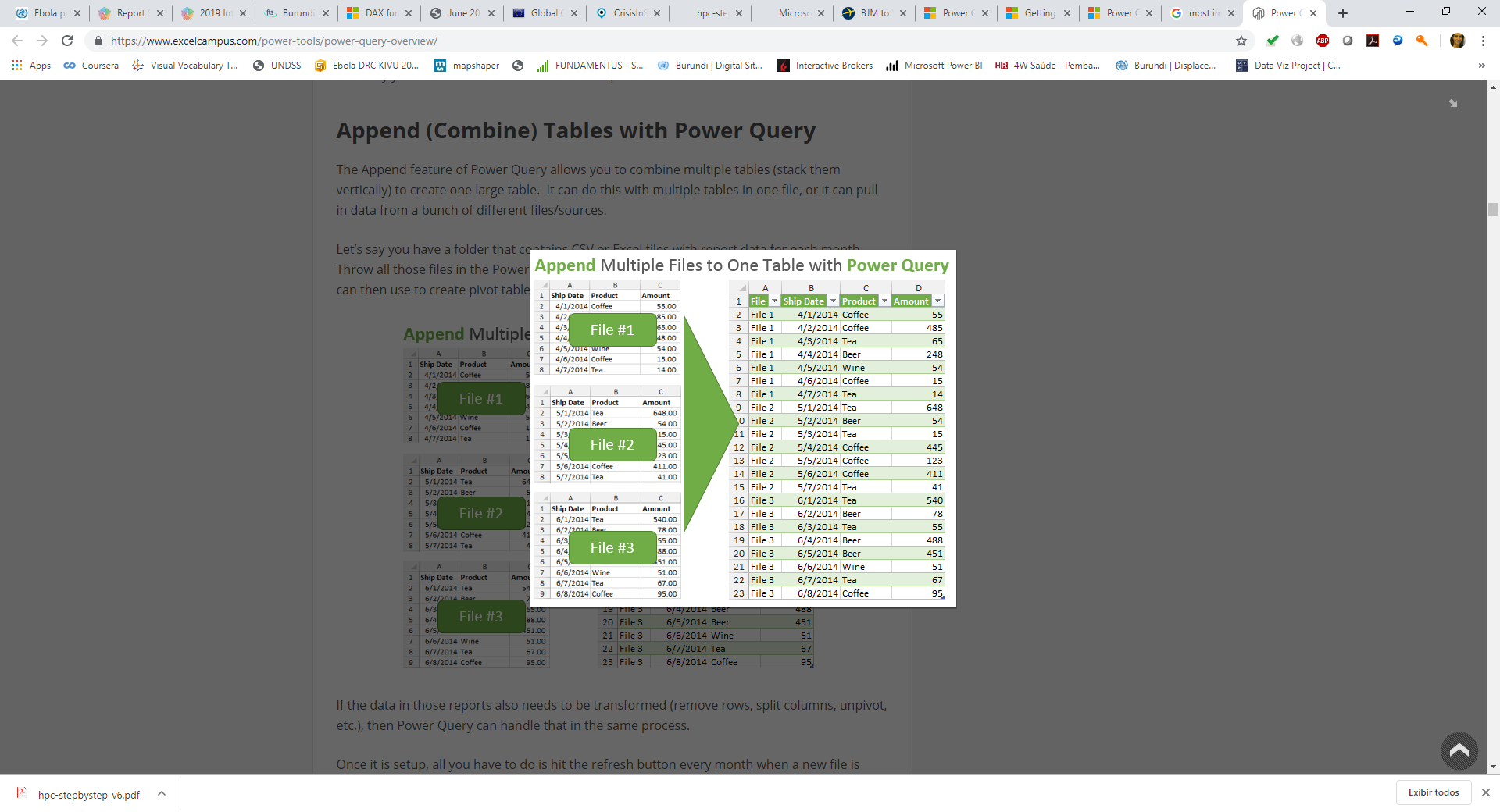 [Speaker Notes: Very useful when we have data from multiple files or data sources]
Power Query functions
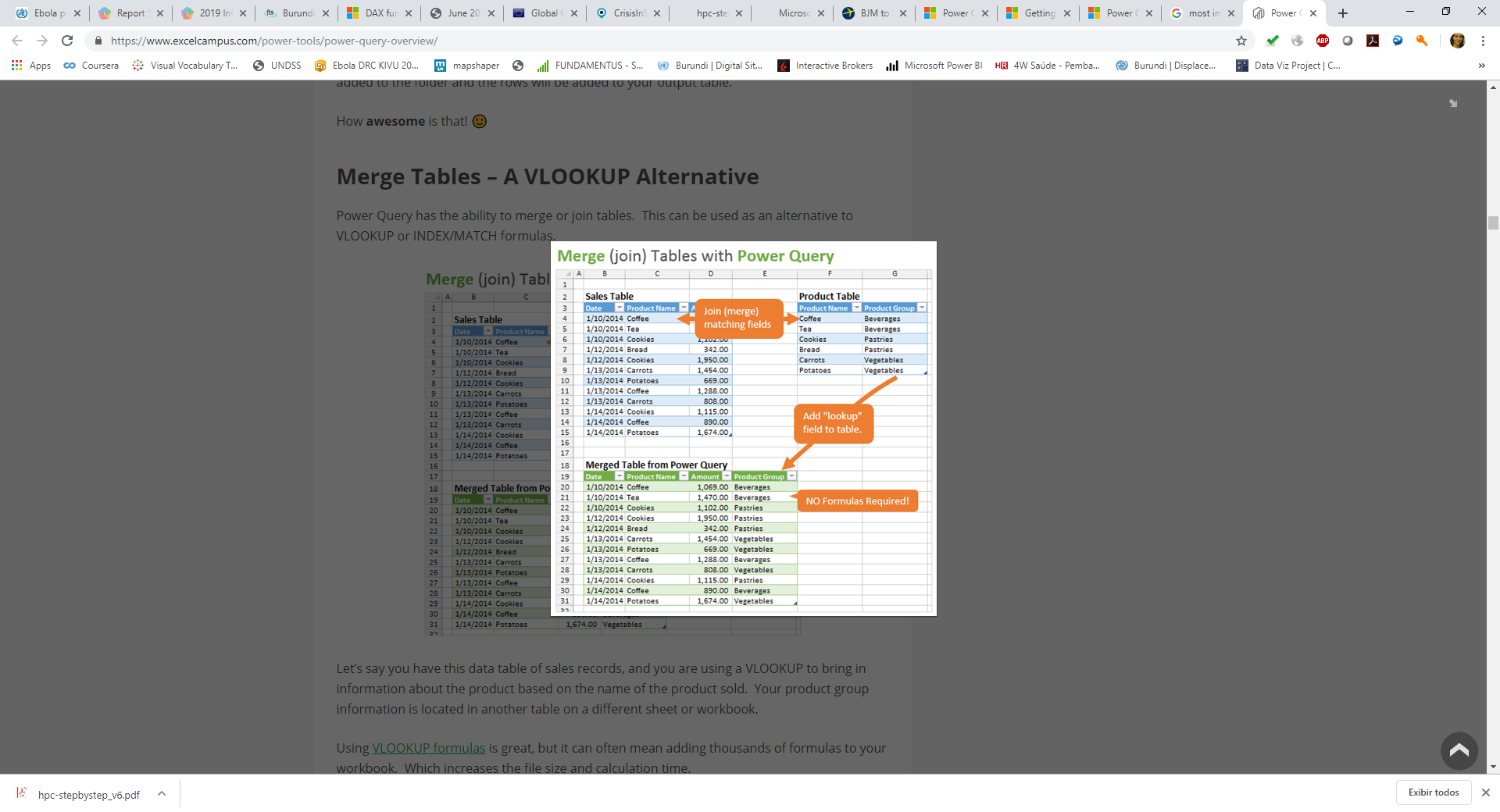 Merge (join) tables
What can it be used for?
Consolidate data from multiple Excel files, spreadsheets or websites i.e.: 

Clean and consolidate 3W data
Read and transform data from Kobo Collect (Excel or API) 
Read and transform data from HPC tools (Excel or API) 
Read and transform data from ACLED (Excel or API) 
etc.
Considerations
Power Query works best with data collected in standardized templates

 i.e. 3W files using HXL tags; Kobo questionnaires that always have same structure. 

Changes in the names of columns in the data source may cause the scripts to stop working.
Demonstration
Present and explain the interface

Show examples
[Speaker Notes: Show an example - Before and after of data treatment 
Ana Maria to find an example of the use of PowerQuery in the office 
We’ll do a quick demonstration]
Discussions
[Speaker Notes: Think about possible questions and examples]
Resources
Power Query M language reference
Microsoft Power BI guided learning

Lynda Online trainings
https://www.lynda.com/Power-BI-tutorials/Advanced-Microsoft-Power-BI/737782-2.html 

https://www.lynda.com/Excel-tutorials/Excel-Business-Intelligence-Part-1-Power-Query/721914-2.html
YouTube
Excel is Fun!